снимка
ПОРТФОЛИОна
Учител по ...
ПЕГ „Проф. Д-р Асен Златаров“, Велико Търново
Съдържание:
Анонс на моето учителско портфолио
Рубрика 1: За мен
Лична информация
Образование
Квалификации
Чужди езици
Професионален опит и  кариерно развитие
Обучения
Лични  и социални умения и компетентности
Дигитални умения и компетентности
Рубрика  2: Философия на преподаване (кредо)
Рубрика  3: Отговорности на учителя
Рубрика  4: Методи на преподаване
Рубрика 5: Обратна връзка
Рубрика 6:  Оценка от учениците
Рубрика 7:  Педагогическа дейност през 2016/  2017 г.
Рубрика 8: Друго
Рубрика 9: Самонаблюдение. Самооценка
Рубрика 10: Какво искам да постигна в бъдеще
Рубрика 11:  Приложение
Анонс на моето учителско портфолио
Моето учителско портфолио е колекция от рубрики и сведения за равнището на квалифицираността и компетентностите, които непрекъснато развивам и представям. 
Портфолиото е отворено и подлежи на изменение, допълване и актуализиране във всеки момент от дейността ми като учител.
Декларирам, че предпазвам учениците и техните родители от некачествени дейности чрез прозрачност и педагогическа етика.
 Декларирам съгласието ми моето учителско портфолио да се използва с предназначение за рекламна дейност на училището, в което съм учител и за диференцирано оценяване на учителския ми труд.
Рубрика 1:
 За мен
Лична информация
Образование
Снимка на диплома
Снимка на диплома
Професионален опит и кариерно развитие
Квалификация
Снимка на диплома
Снимка на диплома
Квалификация
Снимка на диплома
Снимка на диплома
Чужди езици
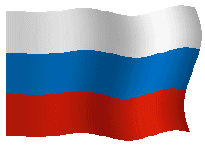 Снимка на диплома
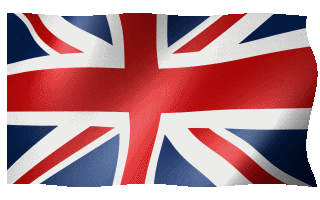 Обучения
Моето  лично професионално развитие е в контекста на стратегията „Учене през целия живот”. То се осъществява чрез формално и неформално продължаващо образование/обучение, и самообразование. От всички обучения, на които съм присъствала имам съответно издадени сертификати.
Снимка на диплома
Обучения
Снимка на диплома
Снимка на диплома
Социални умения и компетентности:
Лични качества и компетентности:
Лоялност
Добра комуникативност
Бързо адаптиране
Добра работа в екип
Сътрудничество с колеги
Коректно взаимоотношение с учителския колектив
Добри контакти с ученици и родители
Уважение и стимулиране на уникалността и индивидуалността на всеки ученик
Коректност
Отговорност
Организираност
Креативност
Позитивно мислене
Компютърни умения и компетентности:
Съвременни  професионални умения, 
свързани с модерните технологии и практики:
 OC Windows (различни версии); 
MS Office (различни версии);
Друг приложен софтуер:  Adobe Photoshop,  GIMP3, GeoNext, Dia, Corel Draw (версии), NitroPro, Espring, програми за звук и видео обработка и др. 
Езици за програмиране: Logo. Pascal, C++; 
Служебен софтуер: AdminPro,  AdminRD, DZI;
Платформи на МОН, АОП, НАП
Рубрика 2:Философия на преподаването
„Ученикът не е съд, който трябва да бъде запълнен,  
а факел, който трябва да бъде запален.”  
Плутарх
Посредственият учител казва.
Добрият учител обяснява.
Изключителният учител демонстрира.
Великият учител вдъхновява.
Уилям Артър Уард
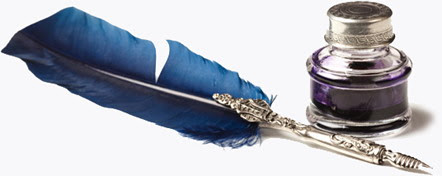 Моето кредо
Образованието е процес, продължаващ цял живот.
А преподаването е призвание, мисия, голяма отговорност. То е един непрекъснато развиващ се процес, център на който е ученикът. Ученикът с неговите индивидуалност, емоционалност, интелигентност. Всеки ученик има силни страни и целта на образованието е да ги идентифицира и надгражда.
Моята философия за преподаването изисква:
Качествено и образно, на достъпен и разбираем език преподаване
Постоянно усъвършенстване на знанията и опита на учителя
 Умение  на учителя да приема съвети и да търпи критика
Прилагане на модерни методи и средства за преподаване.
Човечност в отношенията Учител-Ученик – това е условие за поява на благоприятни познавателни ситуации, откривателско учене, разгръщане на позитивността, капацитета  и  креативността на ученика.
Създаване на подходяща атмосфера, психичен комфорт, при които ученикът желае да учи и се чувства приятно.
Уважаване  и оценяване на труда и постиженията на учениците
Фокусиране върху индивидуалните потребности и активно включване на учениците в учебния процес.
Разпознаване  и уважаване на индивидуалните различия. Поощрения при положителна посока.
Развитие на  умения за размисъл, логическо, аналитично и синтетично мислене у ученика
Откриване на таланта и способностите на ученика и тяхното развитие
Свободно изявяване на творческата енергия и личностна изява 
Взискателност към знанията
Положително оценяване на свободата на мислене
Поощряване на идеите, инициативността, оригиналността и самостоятелността в разсъжденията и творчеството.
Постигане на положителни промени в личността на учениците и овладяване на трайни знания, умения и навици.
Учителят да отстъпи от познатата водеща активна позиция към тази на по-пасивния и подпомагащ консултант, чиято цел е да направлява обучаемия сам да достигне до желаните резултати на дадения етап.
Създаване на благоприятни условия за работа в екип - възлагане на индивидуални и групови задачи, като с приноса на всеки ученик, но и с общи усилия, решават определени познавателни задачи и правят проекти за практическо решаване.
Рубрика 3: Отговорности на учителя
1. През учебната 2016/ 2017 г. преподавам Информатика  на 10те класове и Информационни технологии на 8-ми, 9-ти и 10-ти класове.
2. Работя по тематични планове, които изготвям в началото на всяка учебна година въз основа на Учебни програми, разработени и одобрени от сайта на МОН, съобразени с ДОИ за усвояване на необходимите компетенции - знания, умения.
3. Редовно провеждам консултации с ученици, имащи проблеми по отношение на материала.
4. Подготвям за изпити учениците, които са учили в чужбина 1 година.
Рубрика 4: Методи на преподаване/ стратегия
За мен център на учебновъзпитателния процес е ученикът. Със своята емоционална, познавателна и творческа натура той трябва да умее  да решава проблеми, да твори, да бъде самоуверен, да се учи от грешките си. 

Светът се развива  с голяма бързина, появяват се непрекъснато нови и нови технологии. Ето защо се старая да съм в крак с времето и да имам съвременен подход и методи на преподаване и комуникация. 

Моята образователна стратегия за повишаване мотивацията на учениците, стимулиране на личностното им развитие, затвърждаване на разбирането за ученето като съзнателна и целенасочена дейност, изискваща организираност, самодисциплина, самостоятелност, отговорност и същевременно с това  получаване на безусловни дигитални компетентности  се базира на правилно планиране и подбор на подходящи нови модерни  интерактивни методи и материали.
Методи на преподаване:

Образователно-технологични модели:
е-обучение, 
уеб-уроци, 
собствен сайт за обучение
собствени презентации
Видеоклипове
Филми
Компютърни модели на реални обекти
Електронни учебници
Използване на различни източници от Интернет
Рубрика 5: 
Обратна връзка
Методи за обратна връзка:

Електронни тестове (във форма на ел. формуляр, презентация или уеб-базирани) с ясно определени критерии  и скала за оценяване 
Самостоятелно проектиране и изпълнение на проект
Презентации
Личен сайт
Проектиране и изпълнение на проект в екип
Рубрика 6:  Оценка на учениците за мен
Рубрика  7: Педагогическа дейност през 2016/2017г.
Основни функции: 
 
 Планиране и подготовка на учебния процес;
  Провеждане на обучението по информатика и информационни технологии; 
  Провеждане на консултативна дейност с ученици;
  Обогатяване на учебния процес с интересни факти и занимателни елементи и подходящ софтуер, разработване и поддържане на уебсайт ;
 Използване на подходящи образователни стратегии, методи и техники, които: 
- дават оптимален резултат в конкретната учебна ситуация;
 -мотивират учениците и стимулират личностното им развитие;
 -реализират вътрешнопредметни и междупредметни връзки;
 -формират положителни нагласи към ученето като ценност.
Автор съм  на уебсайтове, подпомагащи работата ми в часовете, като учител по информатика и информационни технологии. 
Сайтовете съдържат голям обем материали за самоподготовка и упражнение.
Рубрика 8:  Самонаблюдение
Коя е най-силната ви страна като учител?
Какво най-много бихте искали да промените в своята професионална работа?
Кое е най-забележителното ви постижение?
Какви нови стратегии за преподаване си опитвал през последните години?
Какво си научил от стратегиите, които са били успешни?
Какво говори учебната ви програма за стила ви на преподаване?
Как мотивирате изявените ученици?
 Как мотивирате учениците, които искат да постигнат повече?
Как бихте описали отношението между вас и учениците ви?
Какви са трите най-важни неща, които новопостъпилите учители във вашата област трябва да знаят, за да бъдат ефективни?
Как бихте описали отношението си към преподаването? Променило ли се е през последните години?
Рубрика 9: 
Други дейности
Рубрика 10: Какво искам да постигна в бъдеще
Формално, неформално и самостоятелно учене с цел повишаване на професионалната пригодност, мобилност и социална интеграция:
 1. Посещаване на курсове и обучения в областта на педагогиката, методиката на преподаване по Математика, Информатика и Информационните технологии и други.
2. Запознаване с методична литература.
3. Усъвършенстване на уменията за планиране и подбор на подходящи, нови и интересни методи, средства и материали, подходящи за съответната тема.
4. Провокиране интереса на учениците в търсене, подбор и работа с различни източници на информация.
5. Насочване вниманието на учениците върху използването на информационните технологии в тяхното образование по всички учебни предмети – подбор на информация, презентации, селекция.
6. Развитие на други иновативни методи на обучение.
В рамките на философията за „учене през целия живот” всеки човек, независимо от професионалната област, не трябва да спира своето саморазвитие.
Рубрика 11:  Приложения
Тематично календарно разпределение
Учителски бележник
Презентации за 8 ИТ, 9 ИТ, 10 Информатика, 10 ИТ
Тестове -  Електронен формуляр , презентации, уеб-базирани
Грамоти
Снимка на грамота
Следва 
актуализация!